Интернет ресурсы в подготовке школьников к итоговой аттестации по математике (ЕГЭ).
http://www.ege.edu.ru
ОФИЦИАЛЬНЫЙ
ИНФОРМАЦИОННЫЙ ПОРТАЛ
ЕДИНОГО ГОСУДАРСТВЕННОГО
ЭКЗАМЕНА
http://fipi.ru/
ФЕДЕРАЛЬНОЕ ГОСУДАРСТВЕННОЕ БЮДЖЕТНОЕ НАУЧНОЕ УЧРЕЖДЕНИЕ
«Федеральный институт педагогических измерений»
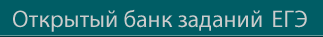 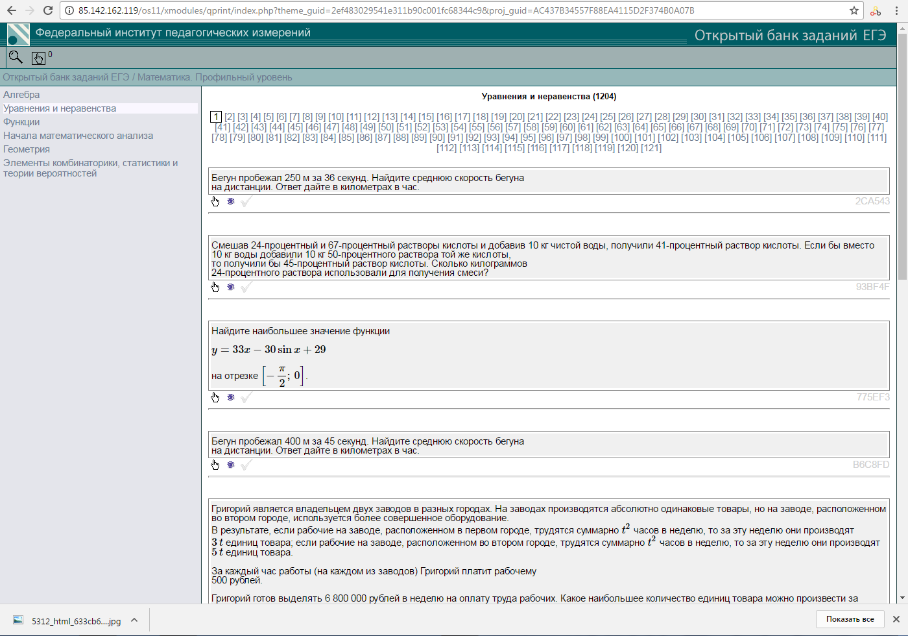 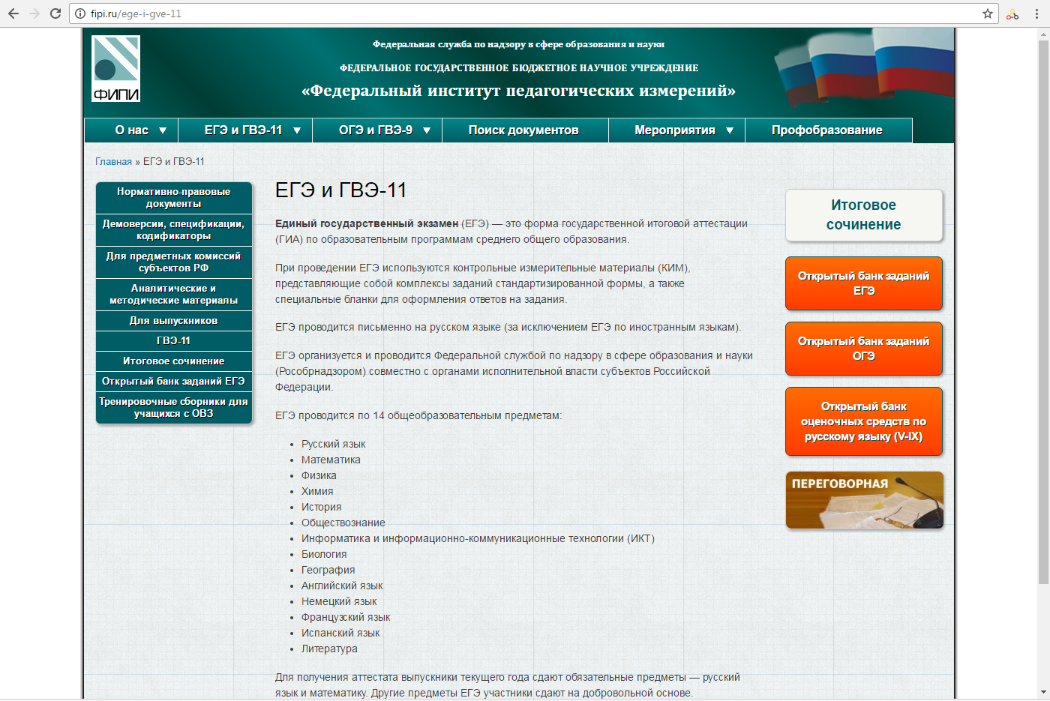 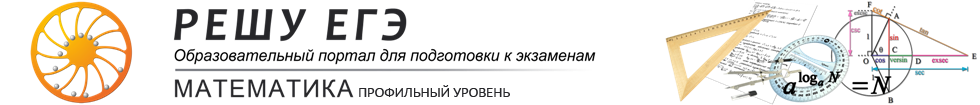 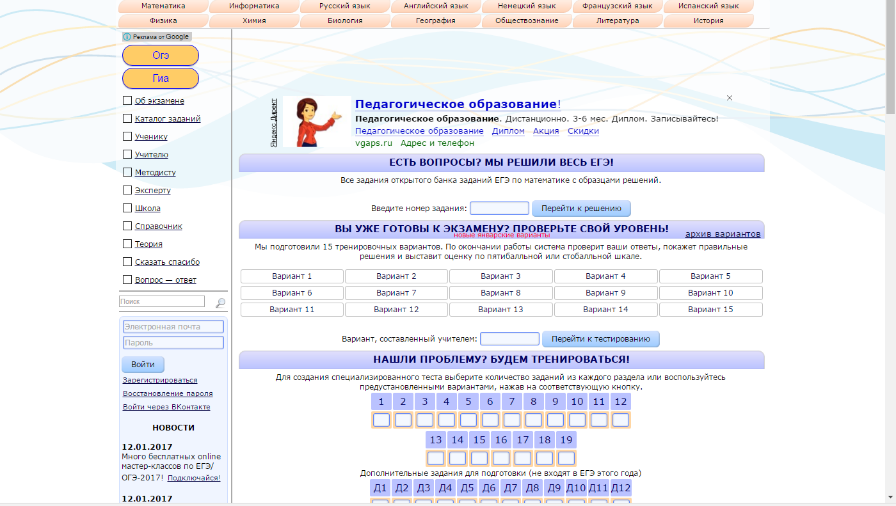 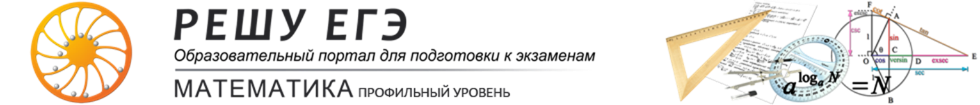 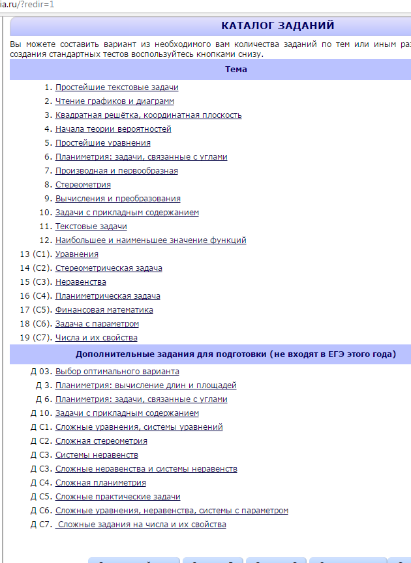 https://neznaika.pro/ege/math/
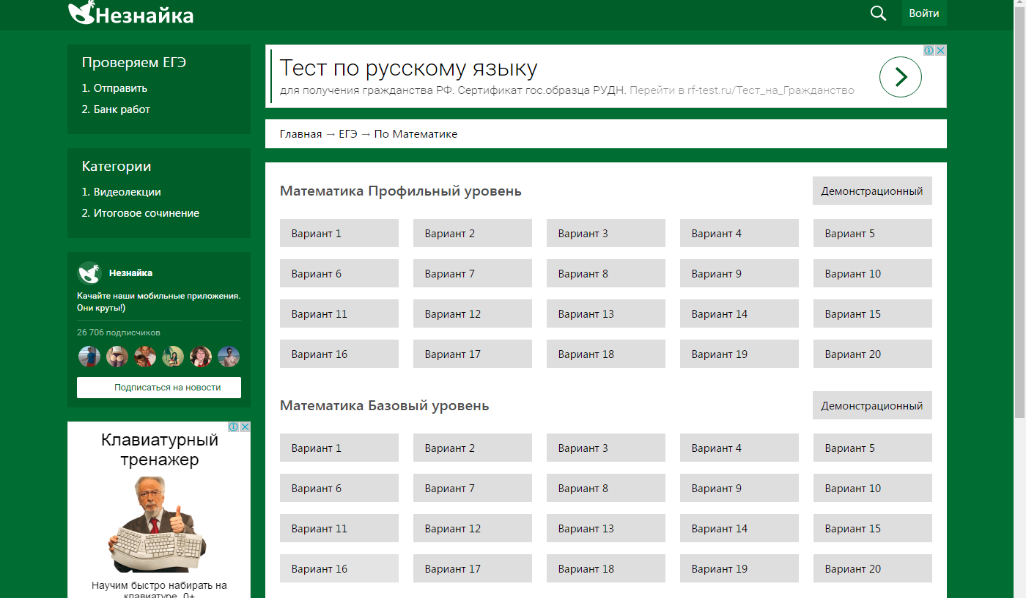 Все для самостоятельной подготовки к ЕГЭ
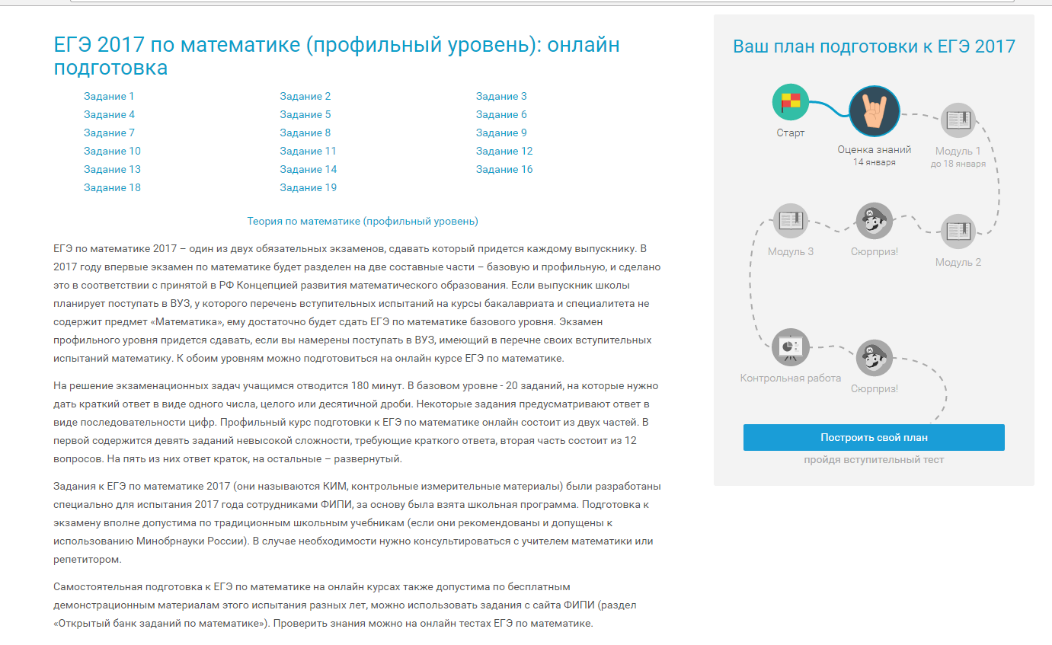 ALEXLARIN.NET
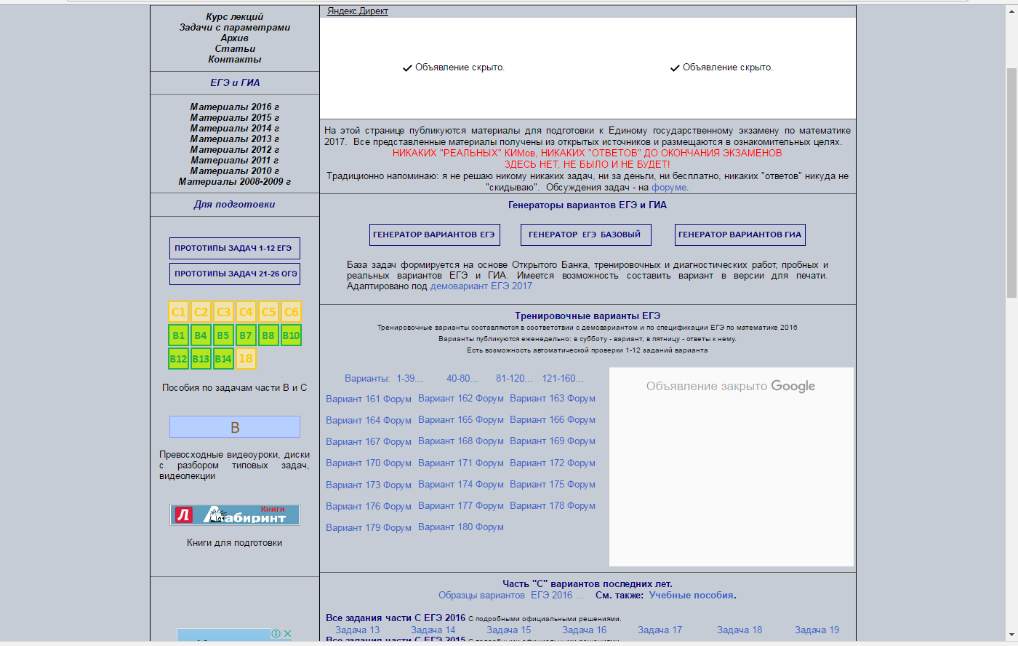 Яндекс ЕГЭ
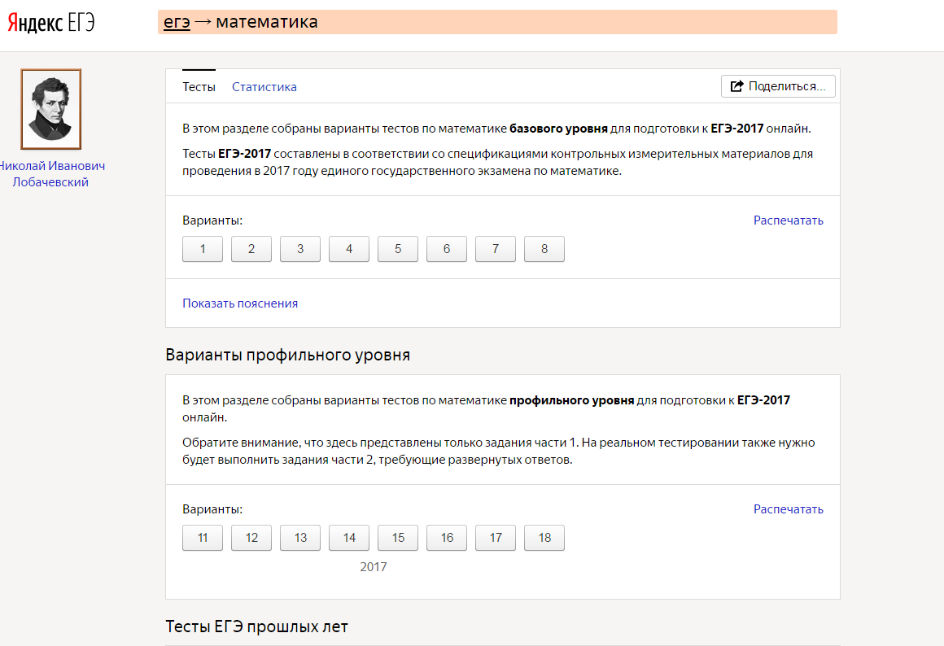 Яндекс ЕГЭ
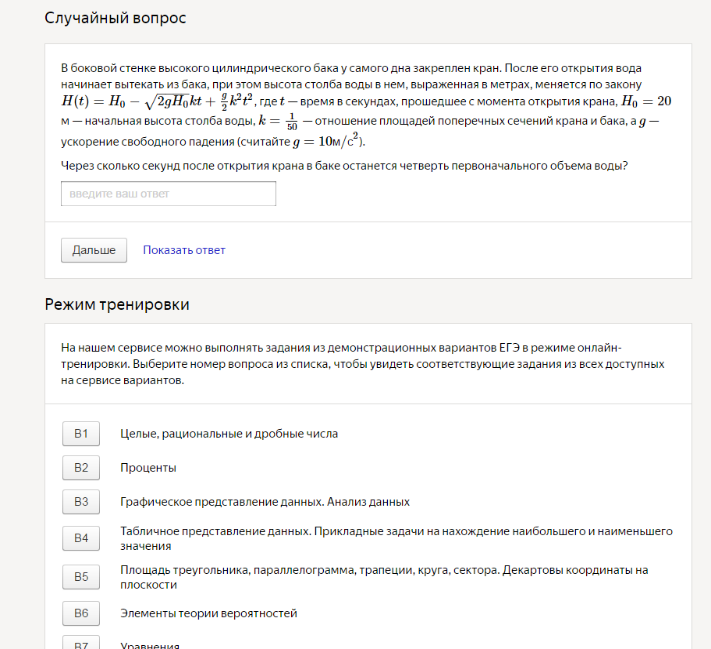 http://www.ctege.info/ege-po-matematike/
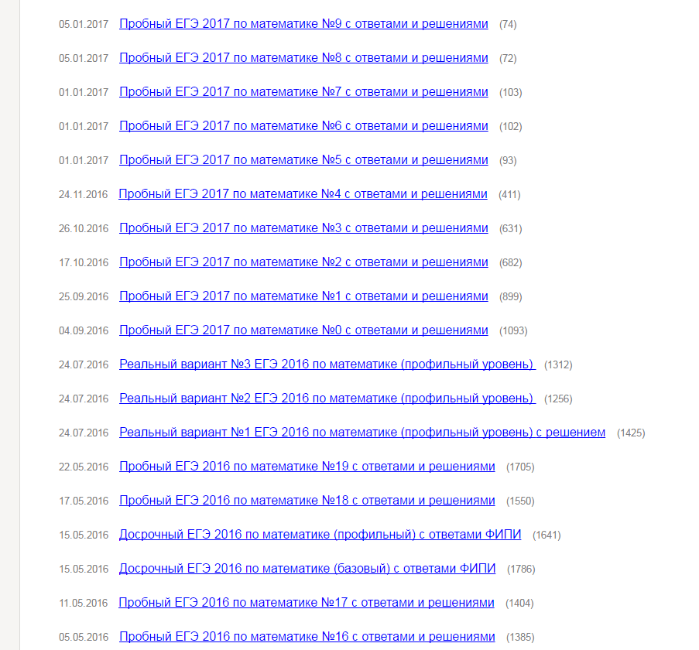 http://www.alleng.ru
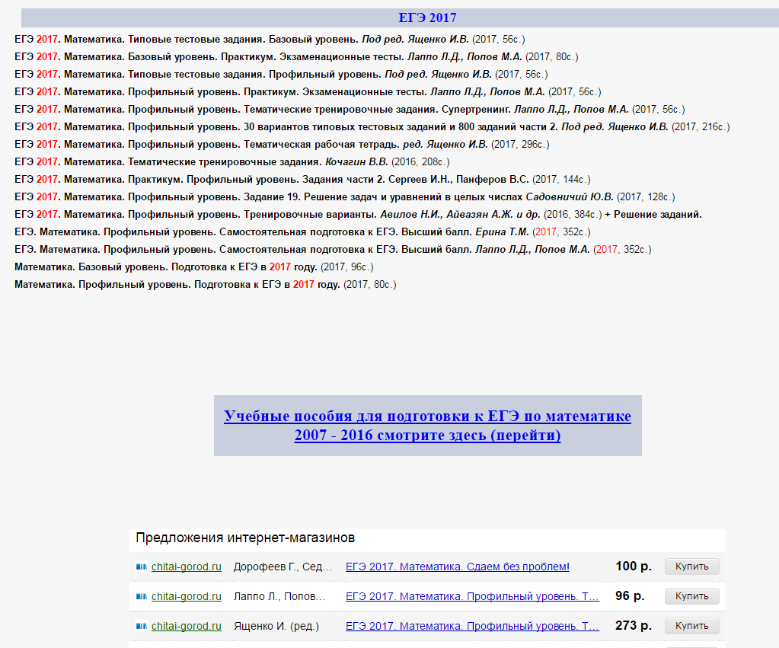 ИНФОРМАЦИОННЫЙ ПОРТАЛ ДЛЯ ПОДГОТОВКИ К ЕГЭ
Онлайн тесты по официальным примерам из курса ЕГЭ за 2016 — 2017 гг.
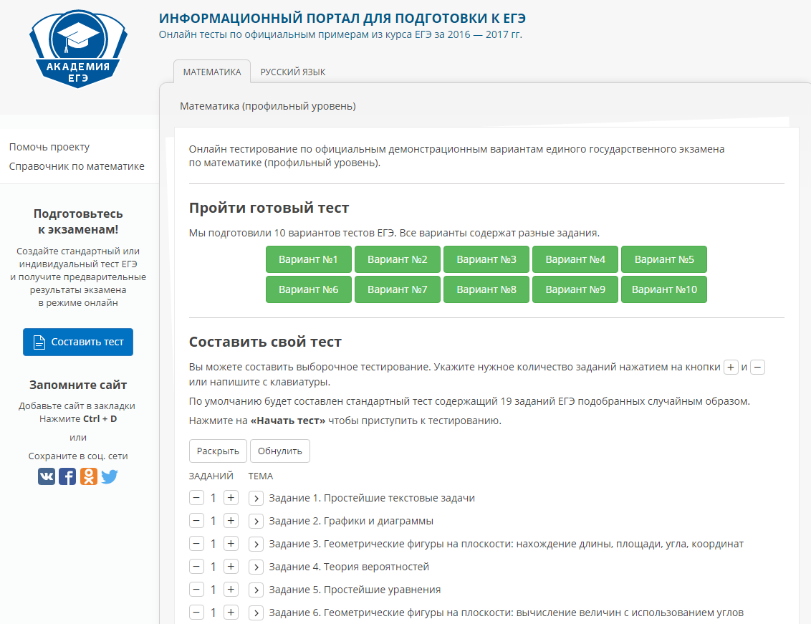 ЕГЭ Онлайн Тест (математика)
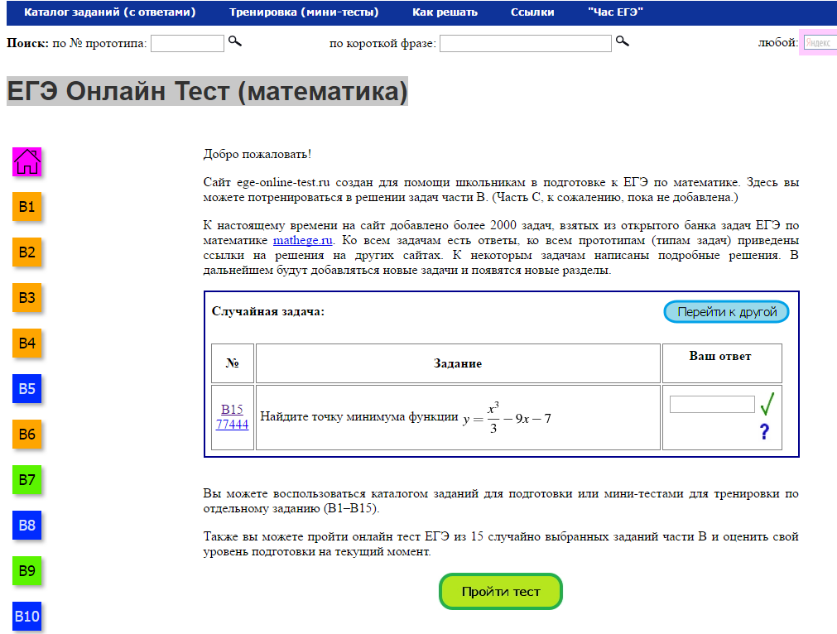 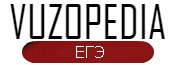 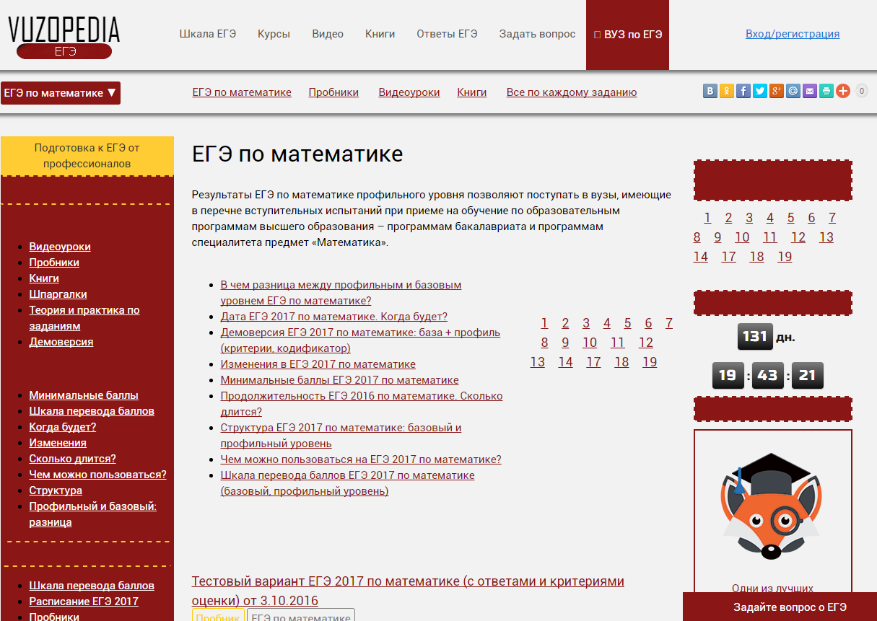 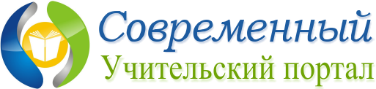 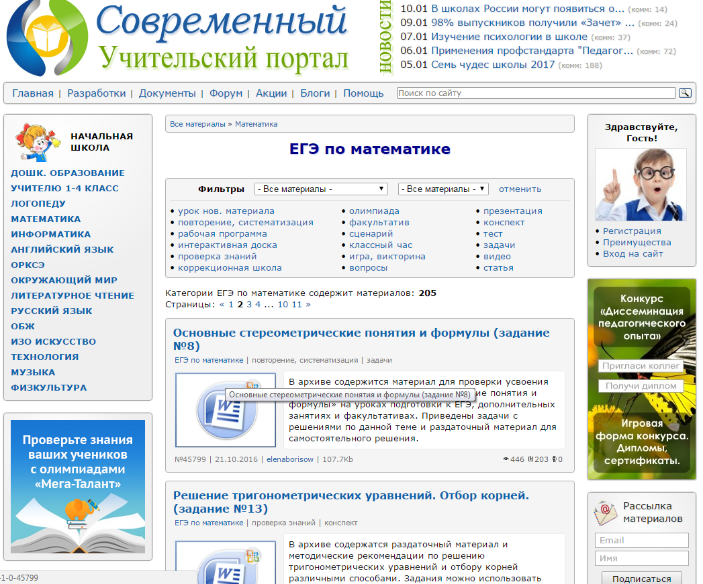 Открытый банк заданий по математике
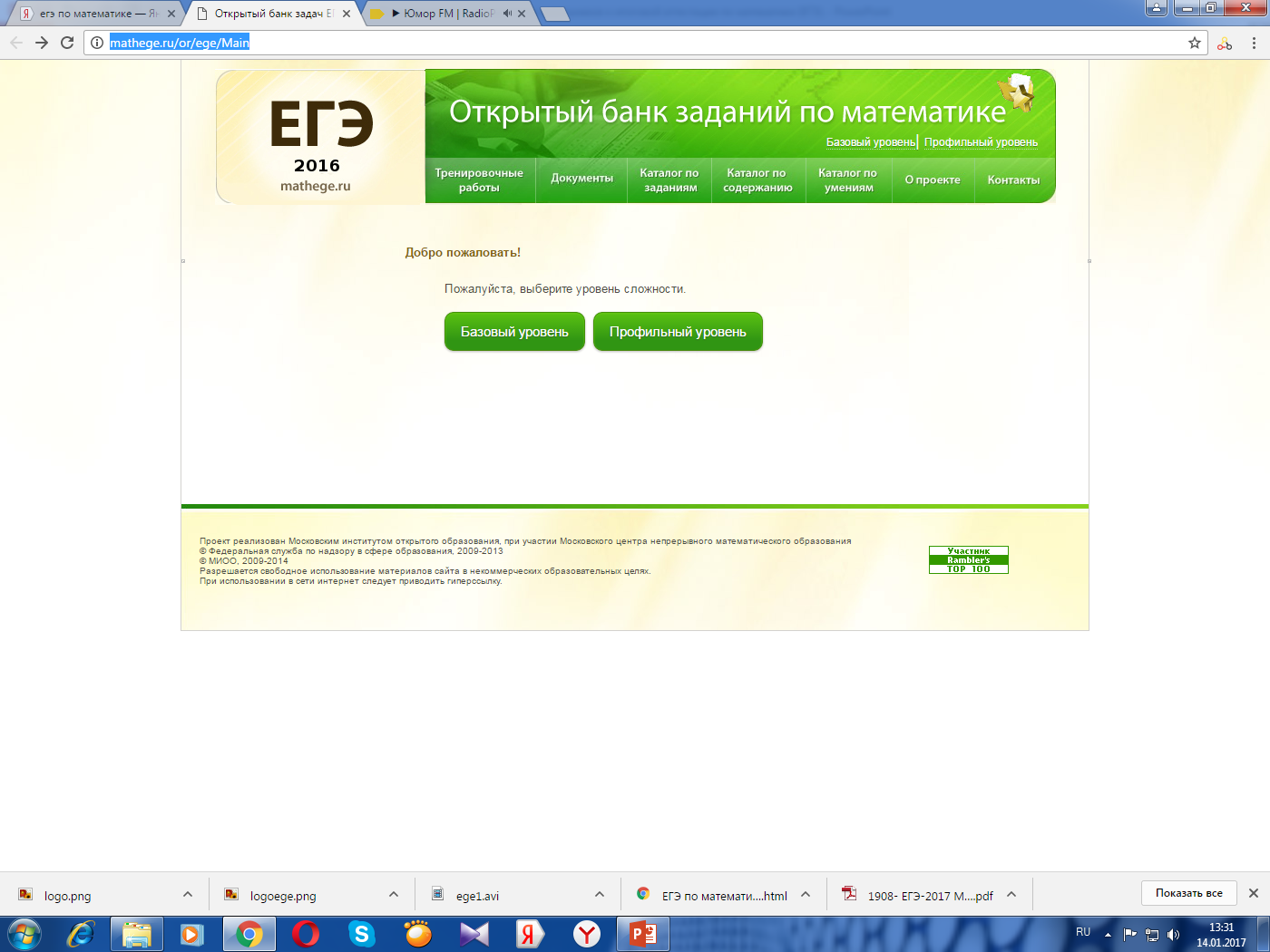 Подготовка к ЕГЭ по математике
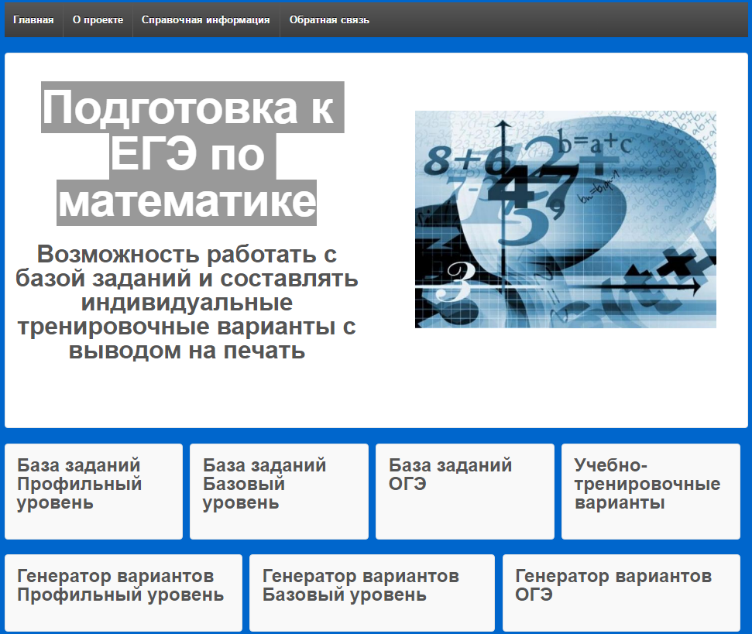